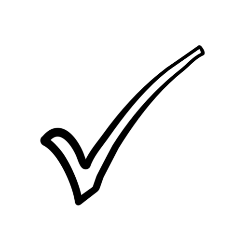 Move In Checklist of suggested items
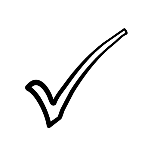 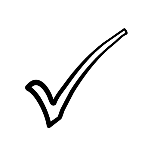 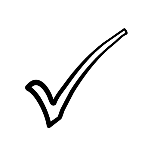 Sleep
Study
Clean
Bed Sheets (XL Twin)
Broom/Dust Pan
Desk lamp
Comforter/Bedspread/Quilt
Computer
Garbage Bags
Blanket/Throw
Surge Protector
Disinfecting Wipes
Paper Towels
(no extension cords)
Pillows
USB Flash Drive
Vacuum
Pillow Cases
Ethernet Cable
Toilet Brush
Mattress Pad/Topper
Pencils/ Pens
Cleaning Products
Alarm Clock
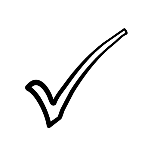 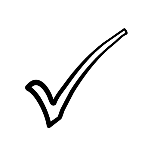 Pencil Sharpener
Shower
Eat
Highlighters
Paperclips
Mini Fridge
Towels/Hand Towels/Washcloths
Stapler/ Staples
(small size)
Bathmat
College-Ruled Notebooks
Microwave
Hair Products
Index Cards
(small size)
(shampoo, conditioner, etc.)
Dishes
Tape/Tape Dispenser
Shaving Cream
(plates, bowls, cups)
Scissors
Soap/ Body Wash
Utensils
Folders/Binders
(forks, spoons, knives, etc.)
Razor
Daily Student Planner
Dish Liquid and Towels
Mouthwash
Calculator
Toothbrush/ Toothpaste
Crestone, Antero, and Shavano features a full kitchen. Here is a list of suggested kitchen items:
Desk Organizer
Dental Floss
Cookware
Hair Appliances
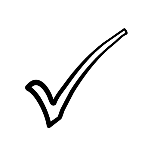 (pots, saucepan, fry pan, etc.)
(hair dryer, flat iron, curling iron, etc.)
Laundry
Cooking Utensils
Deodorant
(ladle, spatula, tongs, etc.)
Laundry Basket/Hamper
Cookie Sheet
Razor
(rolling ones are easiest)
Can Opener
Mouthwash
Laundry Detergent
Measuring Cups/Spoons
Personal Toiletries
Lint Roller
Strainer/ Colander
(makeup, perfume, cologne)
Dryer Sheets
Pot Holder
Towels
Pizza Cutter
Hair Products
Mixing Bowl
Bathrobe
Cutting Board
Brush/ Comb
Toilet Paper
Food Storage Containers
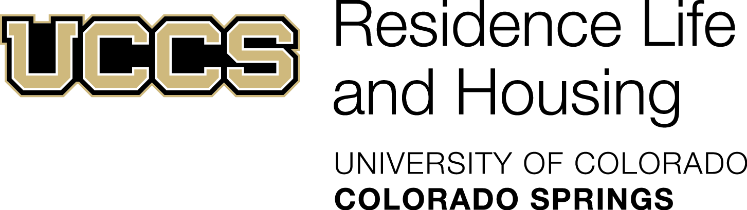 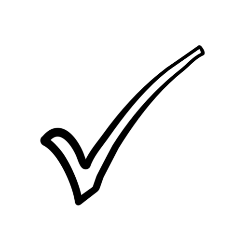 Move In Checklist
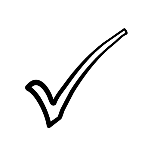 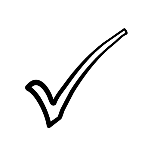 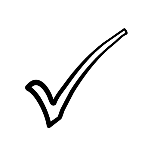 Discuss with Roommates to avoid duplicates
Don’t Forget
Organize/Decorate
Refrigerator
Under Bed Storage
Renter’s Insurance
UCCS is not responsible for items lost, stolen, or damaged
Shoe Storage/Organizer
Microwave
Drawer Organizer
Dishes
First Aid Kit
Television
Pain Relief/Cold Medicines
Floor Lamp
Area Rug
Umbrella
Door Mirror
Other Furniture
Charger for Electronics
Air Freshener
Backpack
Dry Erase/Bulletin Board
Lamps (apartments: bedrooms do not have overhead lights)
Notes
Do Not Bring
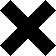 Candles
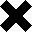 Fireworks
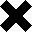 Extension Cords
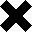 (surge protectors are allowed)
Window Decorations
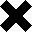 Dart Boards
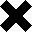 Appliances with Open Coil Heating including air fryers, rice cookers
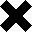 (these are allowed in Crestone, Shavano, Antero)
Window Air Conditioners
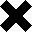 Multiple Outlet Octopus Plugs
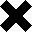 Pets
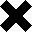 (except fish that live underwater 24/7 in a 10 gallon tank or less)
Halogen Lights
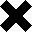 Water Beds
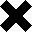 Incense
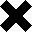 Gun Safes
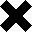 (Antero, Crestone, Shavano must follow UCCS weapons policy)
Blow Torches
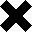 Weapons, toys that resemble weapons
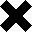 Traffic / Street Signs
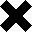 FOR MORE INFORMATION: visit residence.uccs.edu or contact us at 719-255-4042 or email housing@uccs.edu
Space Heaters
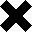 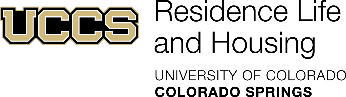